সকলকে ফুলেল শুভেচ্ছা
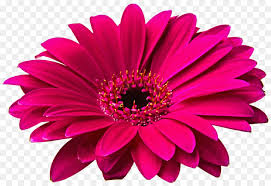 পরিচিতি
মো:শরিফুল ইসলাম
সহকারী মৌলভী 
নিতপুর মহিলা আলিম মাদ্রাসা
পাঠ 
বিষয় - শরীরিক শিক্ষা ও স্বাস্থ্য 
শ্রেনি - ৮ম 
অধ্যায় - ২য়
পাঠ -      ৫
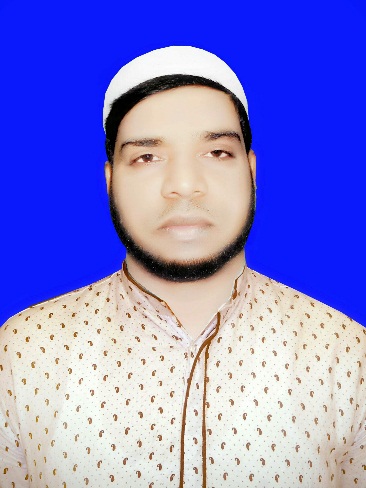 ছবিতে কী দেখা যাচ্ছে ?
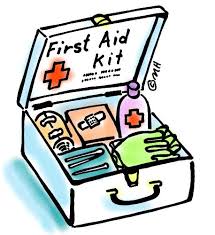 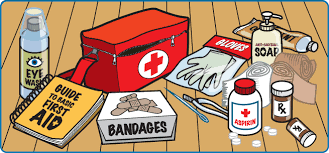 First Aid Box
আজকের পাঠ
প্রাথমিক চিকিৎসা
Frist Aid
শিখনফল
১। প্রাথমিক চিকিৎসা কী তা বলতে পারবে। 
২। প্রাথমিক চিকিৎসার ধাপগুলো বনর্না করতে পারবে। 
৩। ড্রেসিং করার পদ্ধতিগুলো ব্যাখ্যা করতে পারবে।
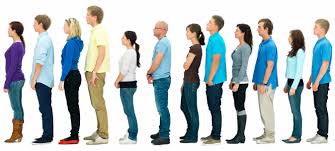 First 
প্রথম
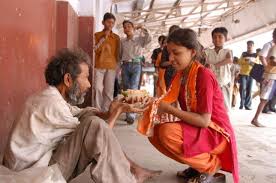 Aid
সাহায্য
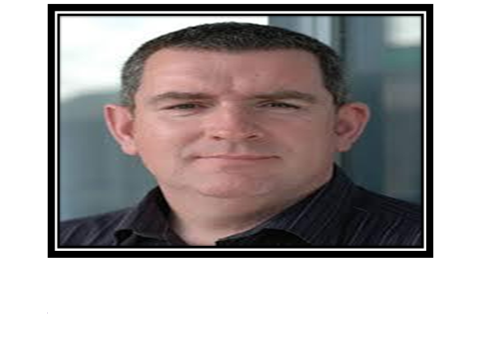 প্রাথমিক চিকিৎসার স্রষ্টা -ডাক্তার ফ্রেডিক এজমার্ক
খেলাধুলায় দূর্ঘটনা
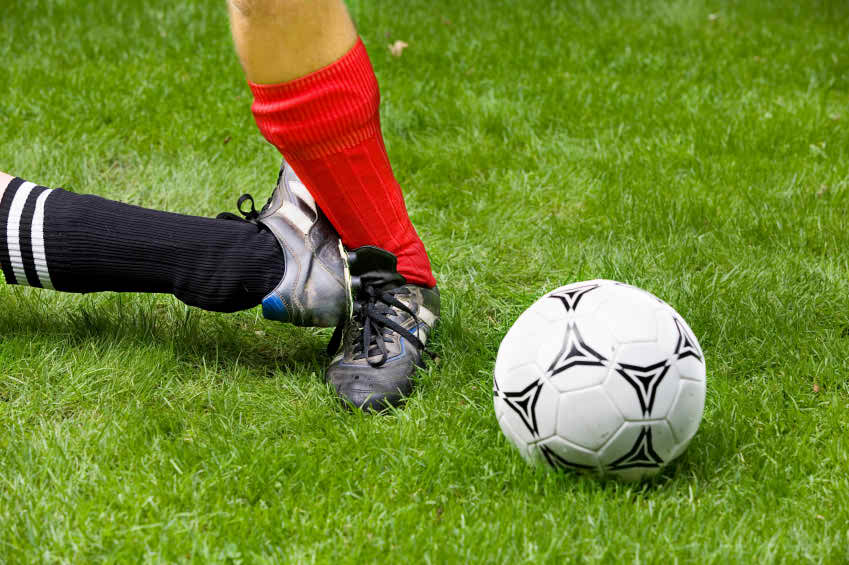 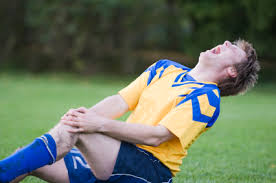 সড়ক দূর্ঘটন
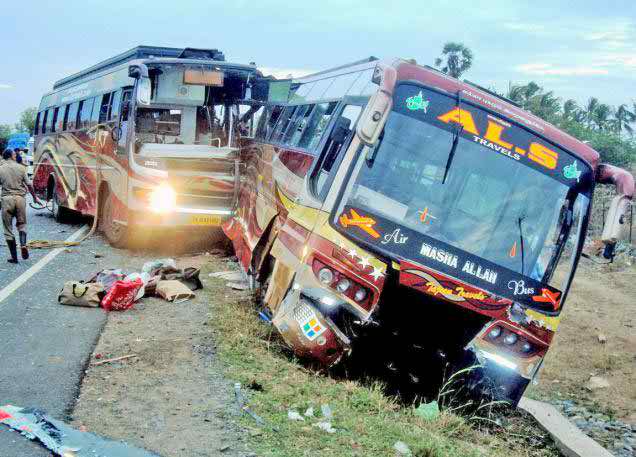 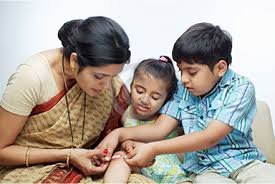 ছবিতে কী দেখা যাচ্ছে?
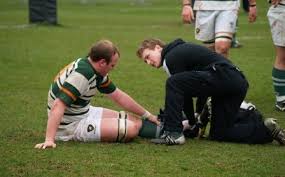 আহত খেলোয়ারকে প্রাথমিক চিকিৎসা দেওয়া হচ্ছে।
প্রাথমিক চিকিৎসা কাকে বলে?
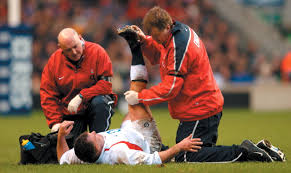 আহত রোগিকে প্রথম যে সাহায্য করা হয় তাকে প্রাথমিক চিকিৎসা বলে।
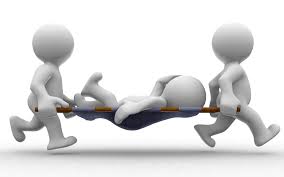 আহত রোগিকে দ্রুত ডাক্তারের কাছে নিয়ে যেতে হবে।
একক কাজ
১।প্রাথমিক চিকিৎসার স্রষ্টা কে?
২।প্রাথমিক চিকিৎসা কাকে বলে?
ছবিতে কী দেখা যাচ্ছে ?
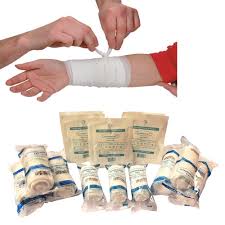 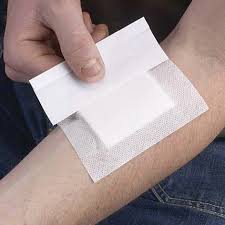 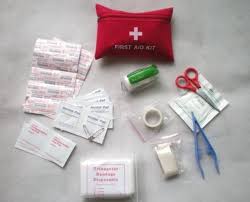 ড্রেসিং করার বিভিন্ন ধাপ
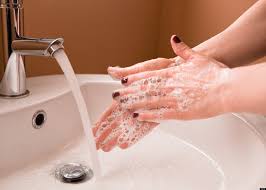 প্রাথমিক প্রতিবিধানের শুরুতে প্রতিবিধিনকারী ভালো করে হাত ধুতে হবে
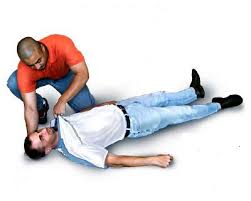 রোগিকে নিরাপদ স্থানে শুইয়ে দিতে হবে
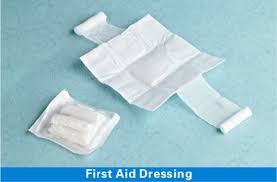 প্যাড ওঔষধযুক্ত ব্যান্ডেজ
প্রাথমিক চিকিৎসার ভিডিওটি দেখি
বিভিন্ন প্রকার ড্রেসিং ও ব্যান্ডেজ
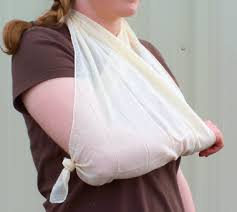 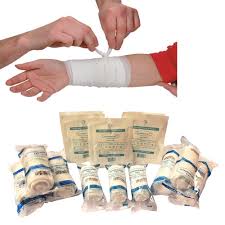 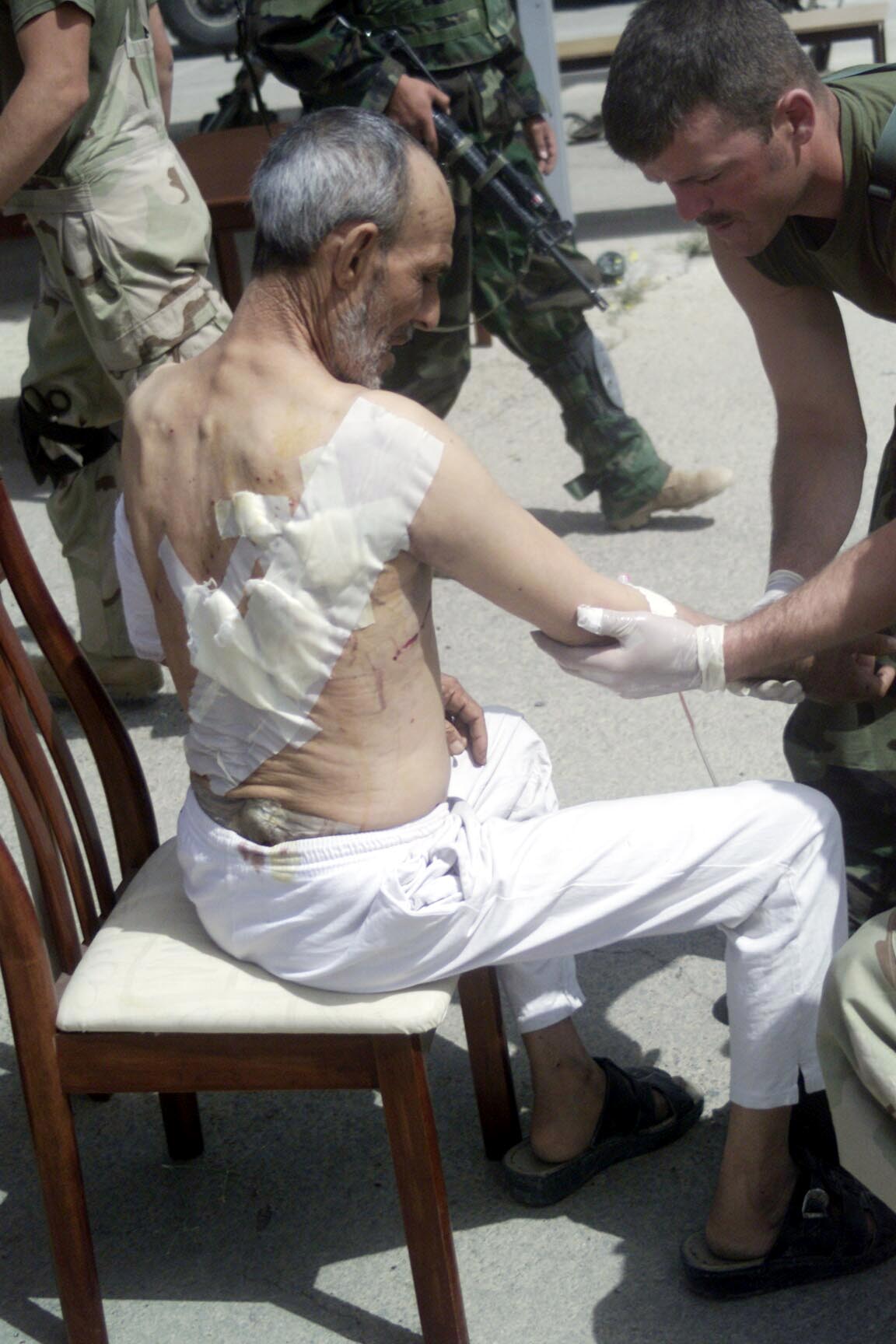 রোলাল ব্যান্ডেজ
আর্ম সিলিং
ব্যান্ডেজ করার ভিডিওটি দেখি
দলীয় কাজ
ড্রেসিং করার পদ্ধতি বর্ননা কর ।
মূল্যায়ণ
১। প্রাথমিক প্রতিবিধানকরির প্রথম কাজ কী? 
   (ক) ব্যান্ডেজ করা            (খ) হাত ধোয়া                                          
   (গ) শুইয়ে দেওয়া            (ঘ) ড্রেসিং করা 
২।হাতের কজ্বি ঝুলিয়ে রাখতে কোন ব্যান্ডেজ ব্যবহার করা হয়?
   (ক)রোলাল ব্যান্ডেজ         (খ) মাল্টিটেইল   
   (গ)আর্ম স্লিং                  (ঘ) ট্রায়াঙ্গুলার
উত্তর পেতে ক্লিক করুন
বাড়ির কাজ
প্রাথমিক চিকিৎসার পদ্ধতিগুলো লিখে আনবে।
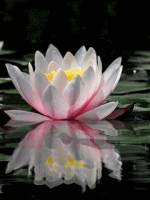 ধন্যবাদ